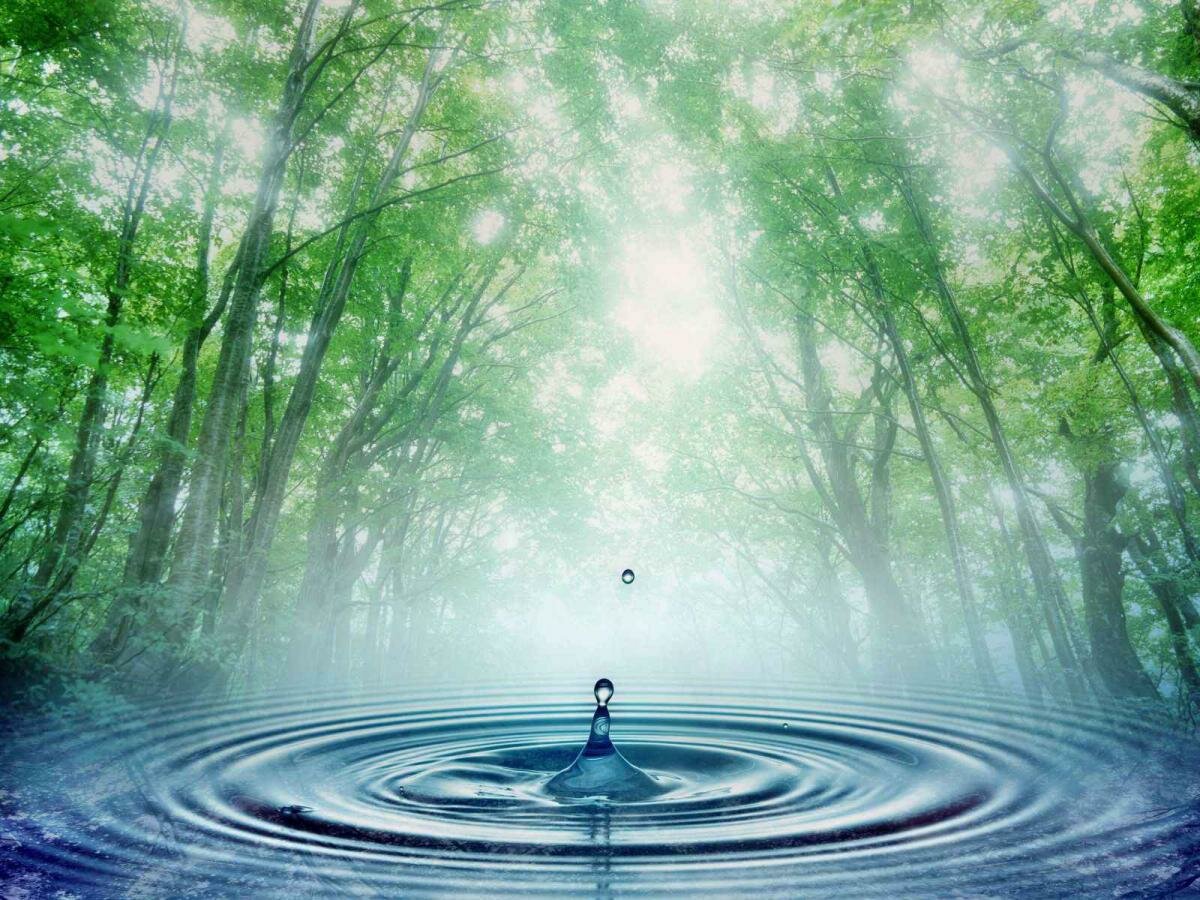 Интегрированное занятие в старшей группе на тему « Вода»
Подготовили: 
Аллабердина Р.З
Тонконогова М.А.
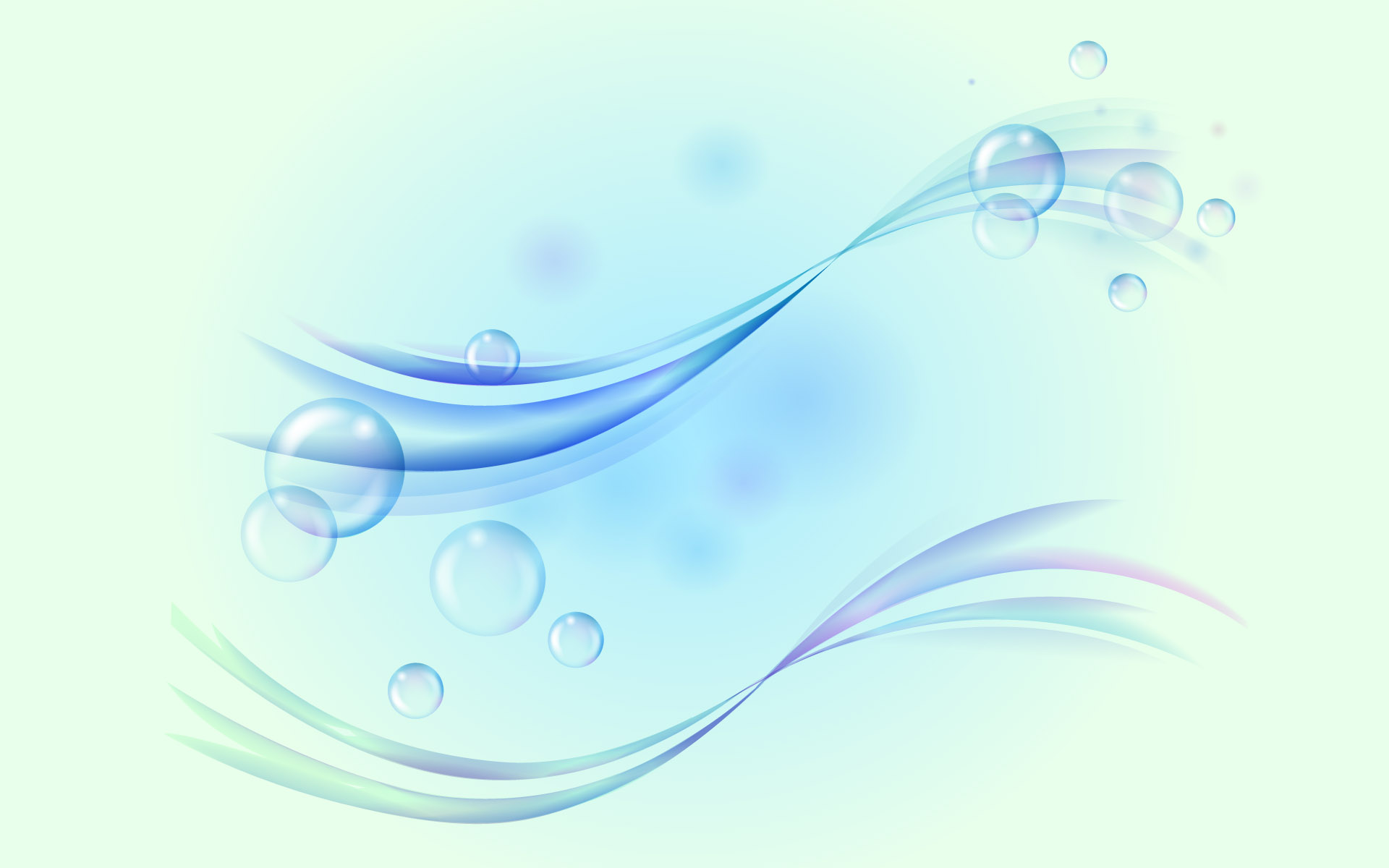 Ребята,  послушайте стихотворение:
Как сосулька замерзает,
В лес туманом заползает,
На плите у вас кипит,
Паром чайника шипит.
Без нее нам не умыться,
 Не наесться, не напиться!
Смею я вам доложить,
Без нее нам не прожить!
О чём говорится в стихотворении?
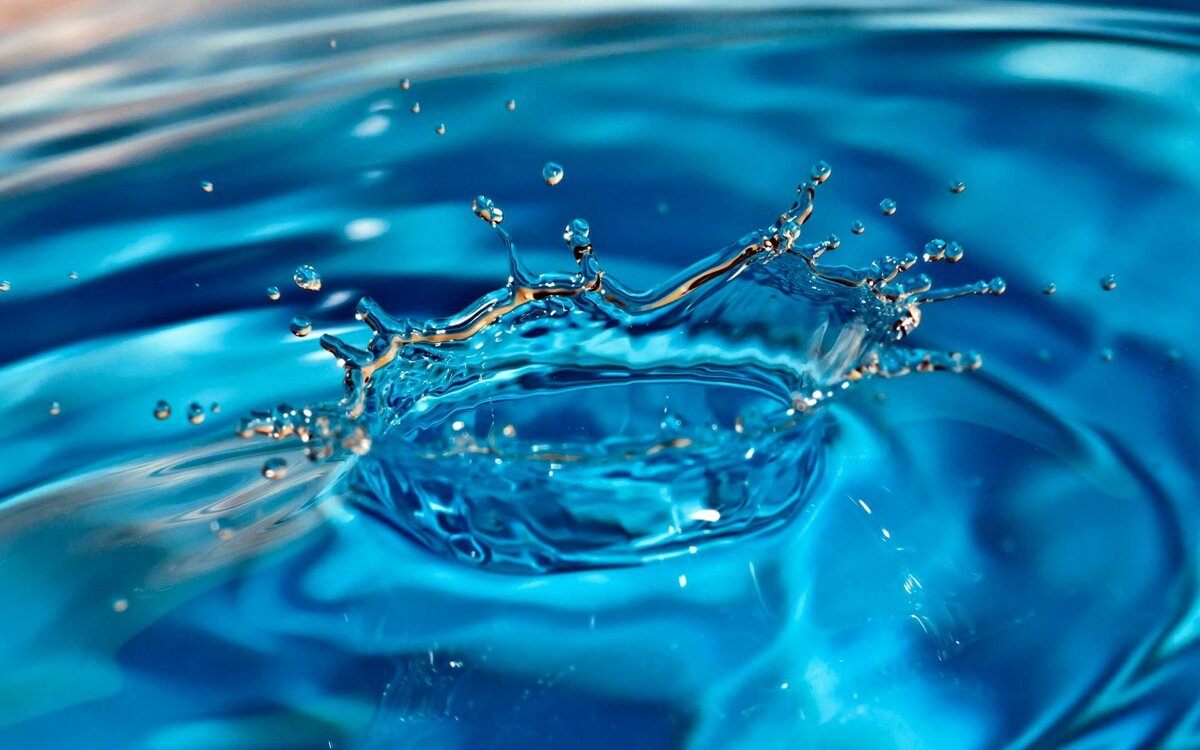 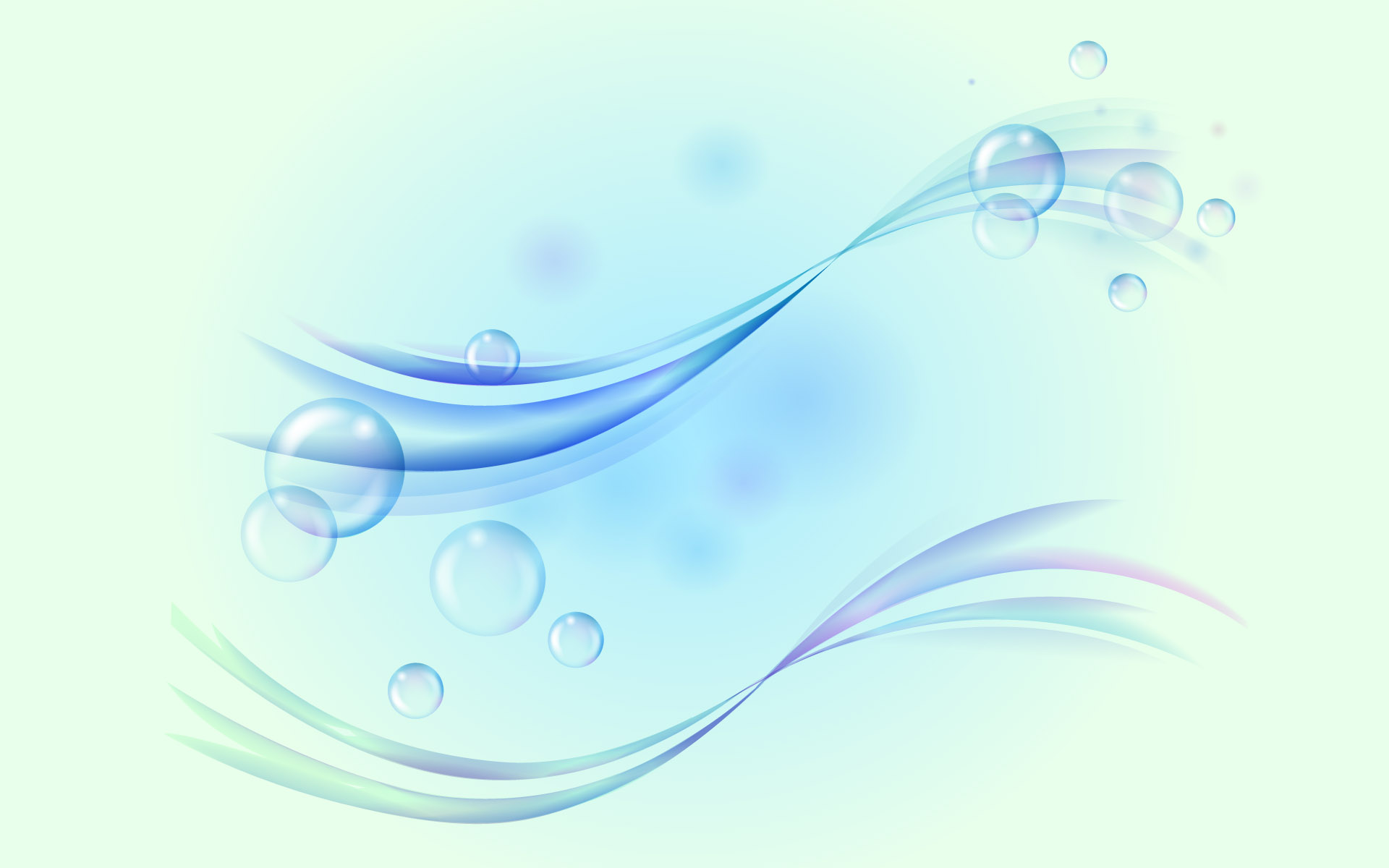 Отгадайте загадки:
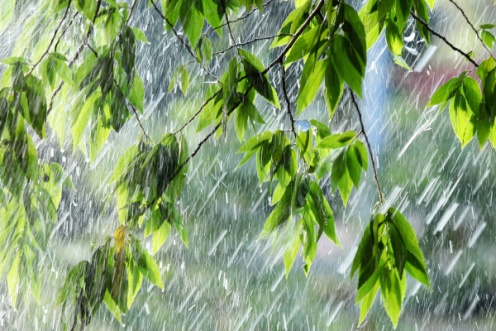 Мочит поле, лес и луг,
Город, дом и всё вокруг!
Облаков и туч он вождь,
Ты же знаешь, это - ...
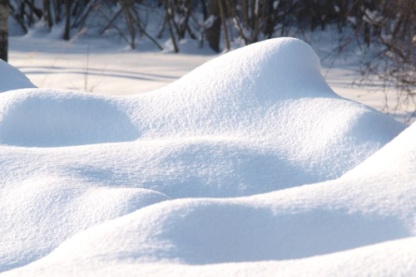 Он пушистый, серебристый,
Но рукой его не тронь:
Станет капелькою чистой,
Как поймаешь на ладонь.
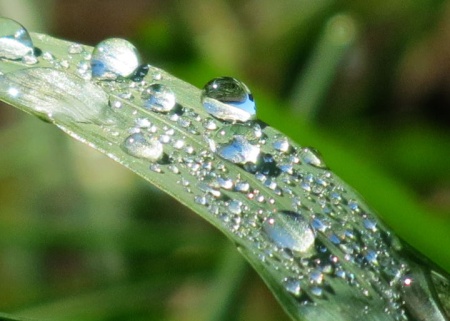 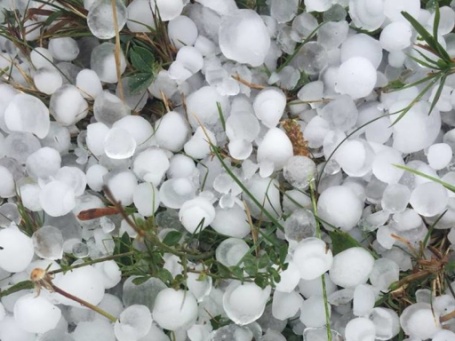 Каплями в траве сверкает,
Травку  утром украшает.
С переливами краса...
Как зовут её? ...
С неба падают крупинки,Это маленькие льдинки.Им вообще никто не рад,Потому что это…
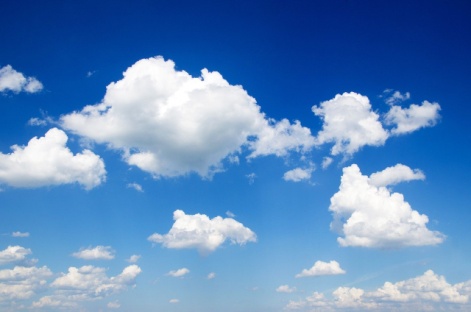 Белые овечки
Не сидят на печке
А плывут издалекаКучевые…
Он появляется тогда,
Когда замёрзнет пруд, река.
На нём так трудно удержаться,
Но любим по нему кататься!
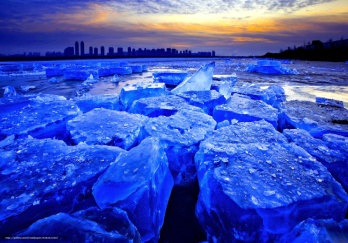 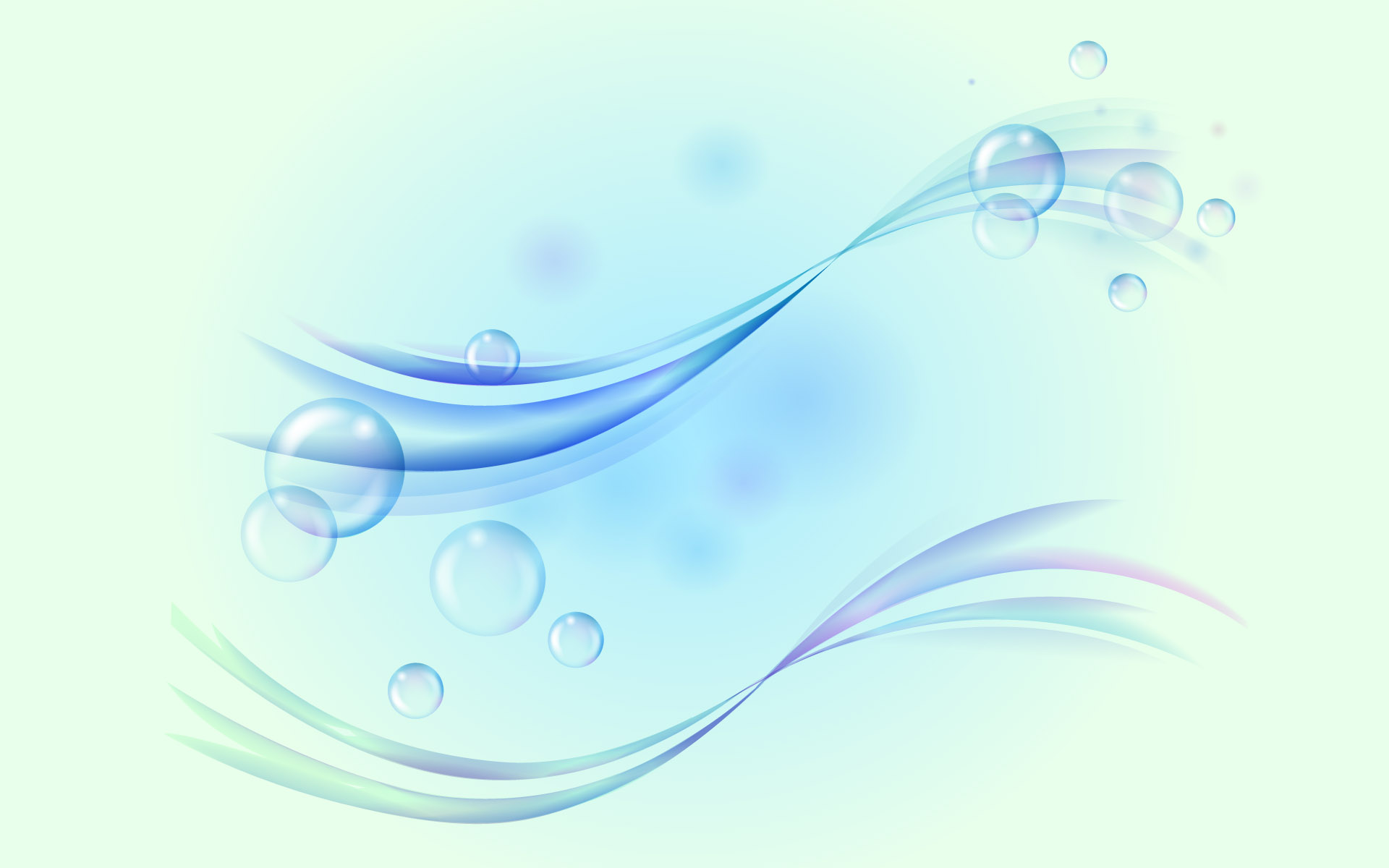 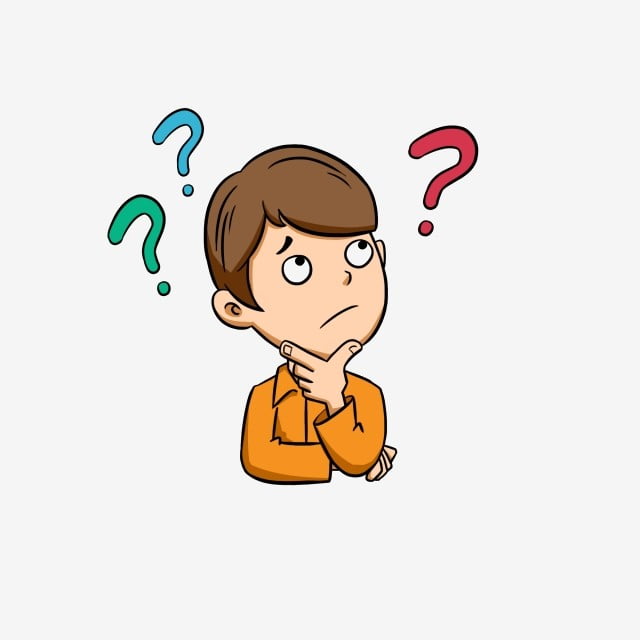 Ребята, а как мы можем назвать дождь, росу, снег, облака, град, туман, лед  одним словом?
Правильно, ребята, это вода. Для чего нужна вода?
Дети, а как вы думаете, о какой воде говориться в пословице "Кругом вода, а пить нечего"?(морская, соленая) А что значит пресная вода?
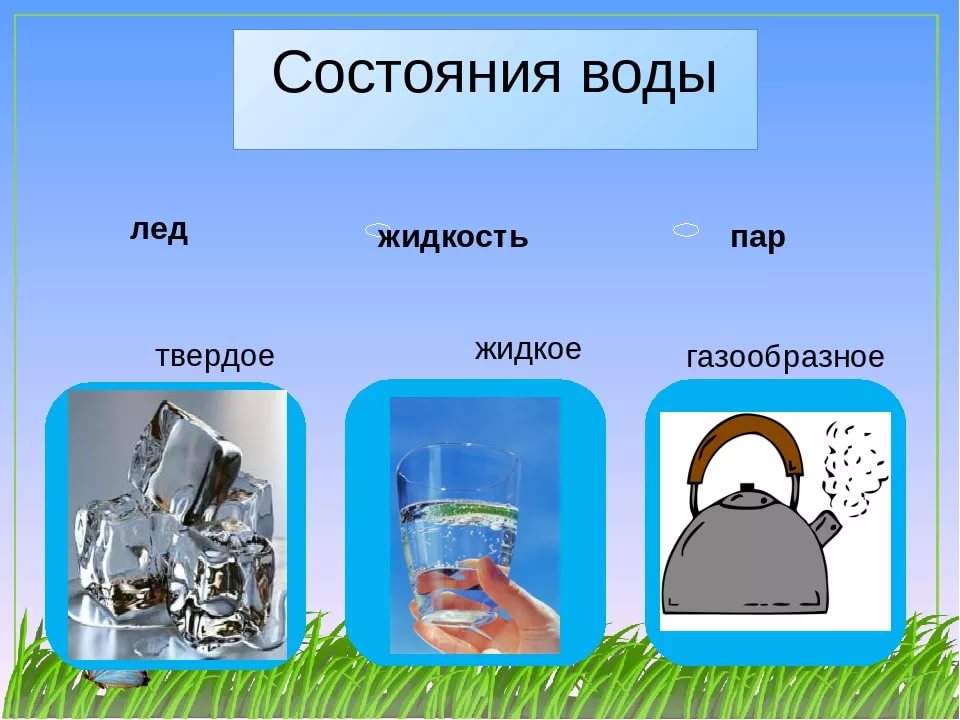 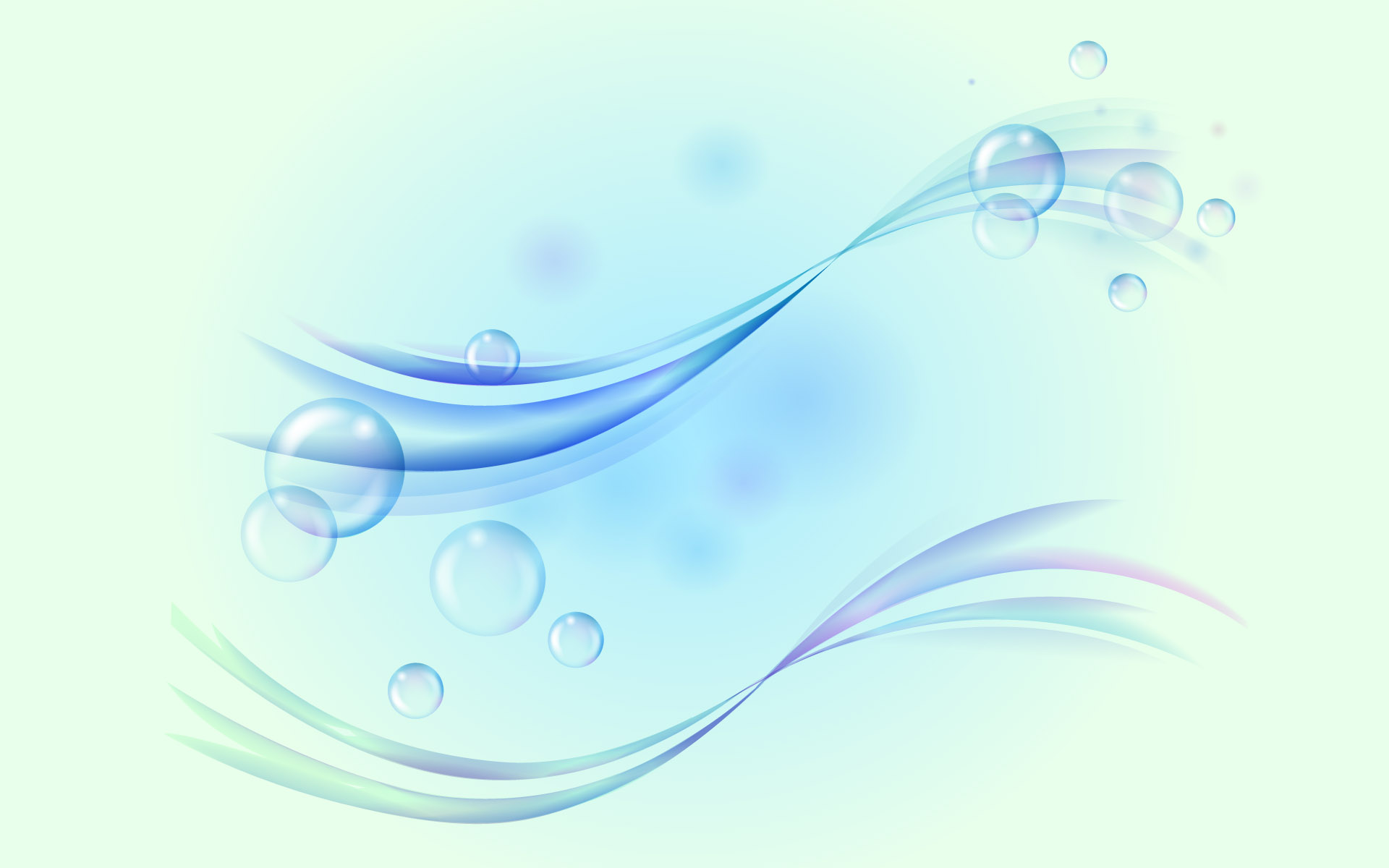 Что можно сказать о воде, что она делает?
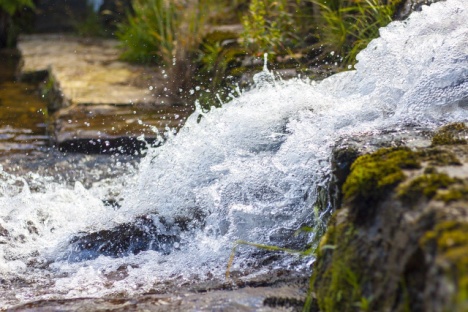 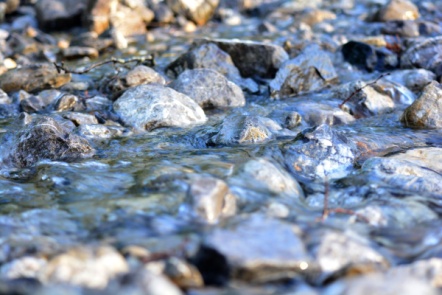 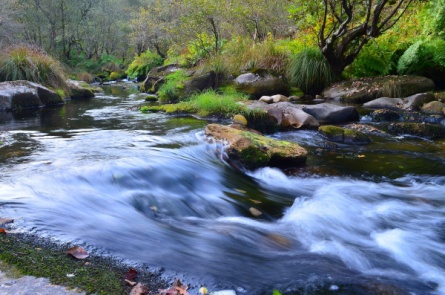 Плещется, журчит, переливается, бежит, льется, течет
Значит она какая?
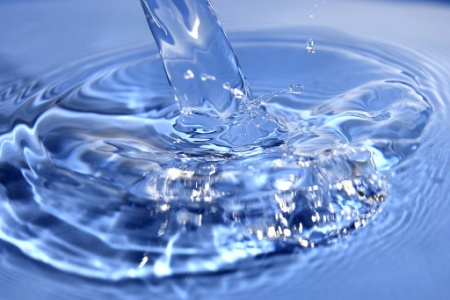 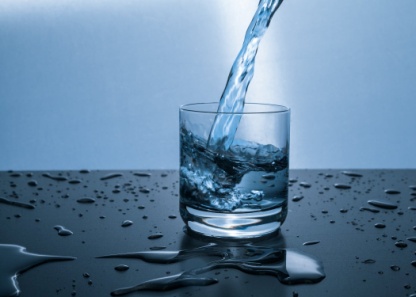 жидкая
Имеет ли вода форму?
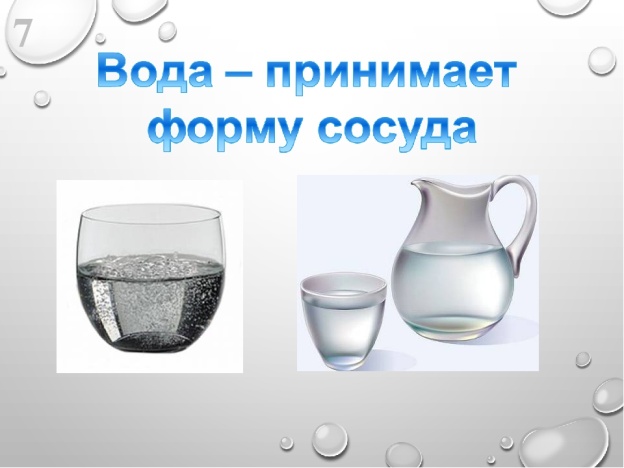 Если налить воду в разные формы емкость, то она принимает такую же форму
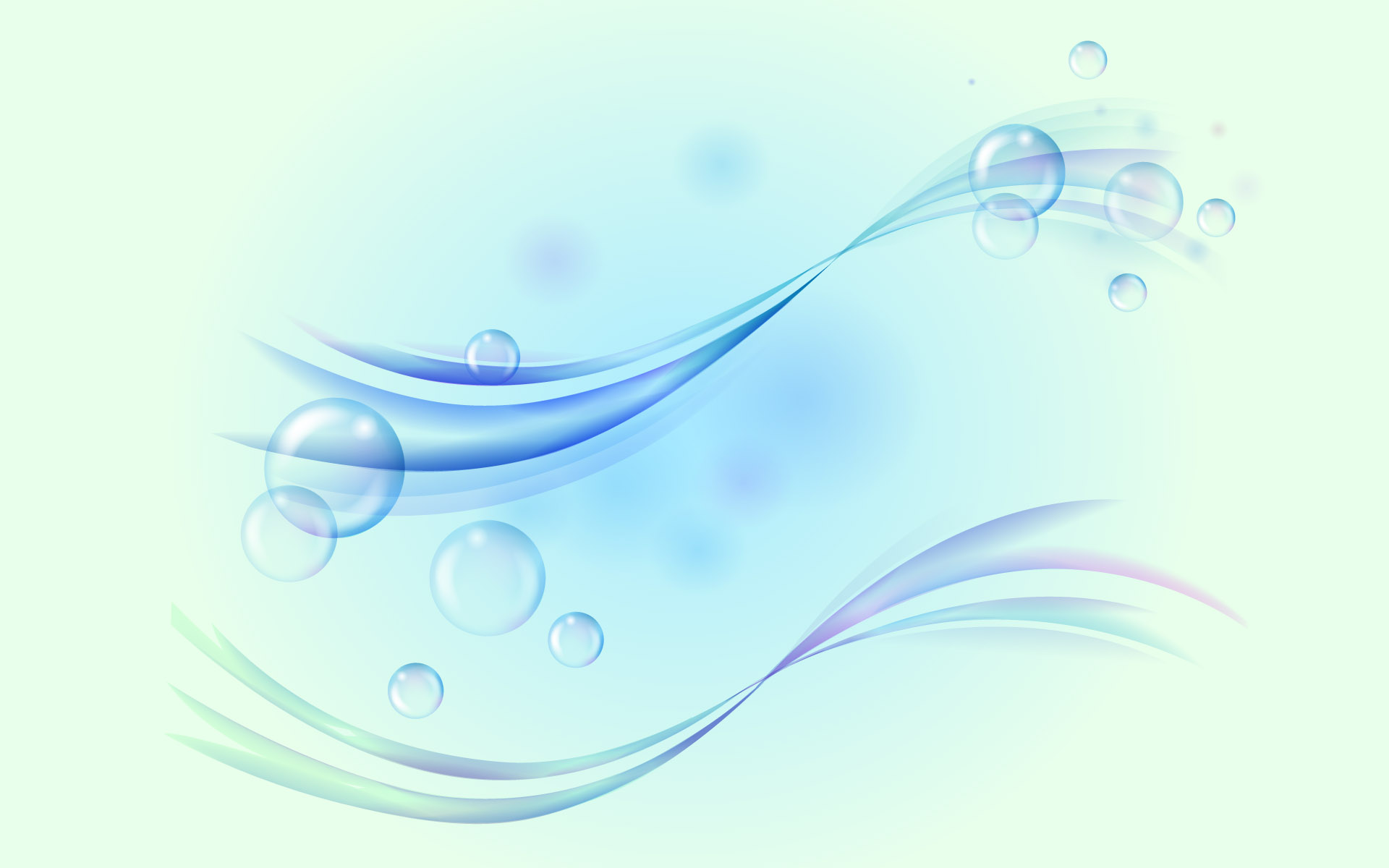 Какие свойства воды вы еще знаете?
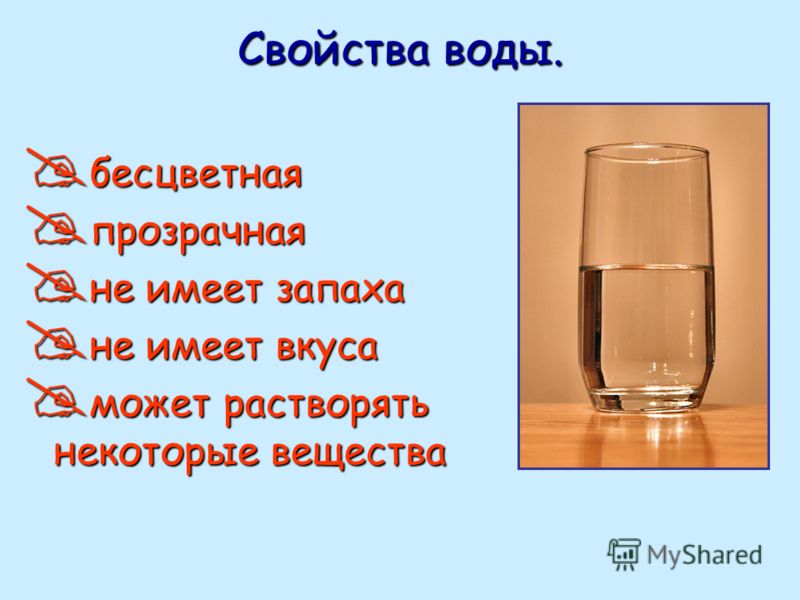 Ребята, как думаете, откуда берется лед?
Ребята, как думаете, откуда берется пар?
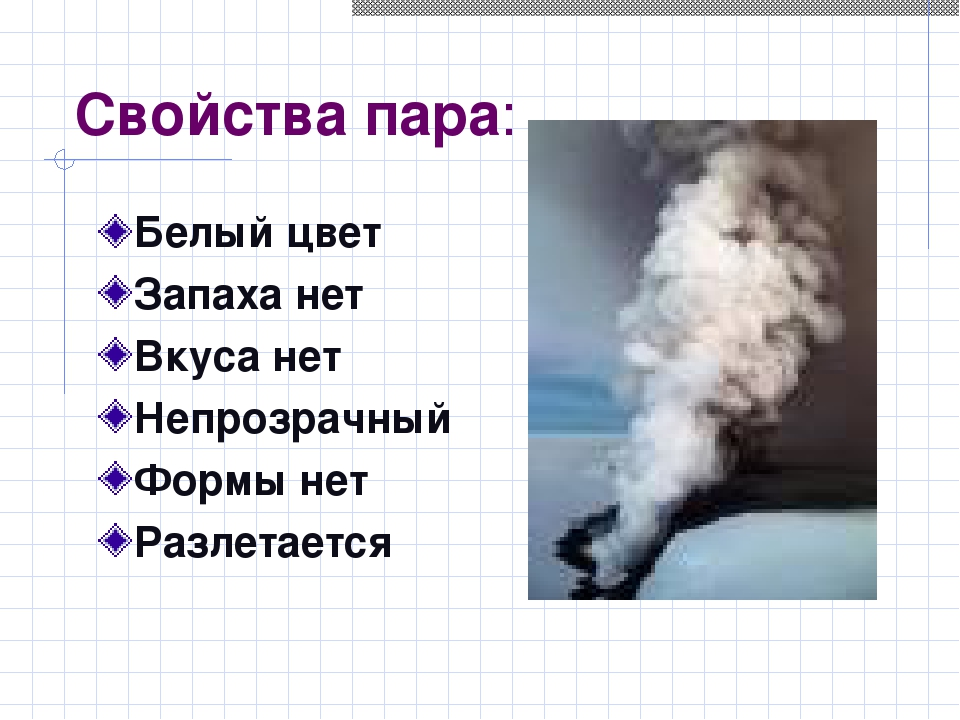 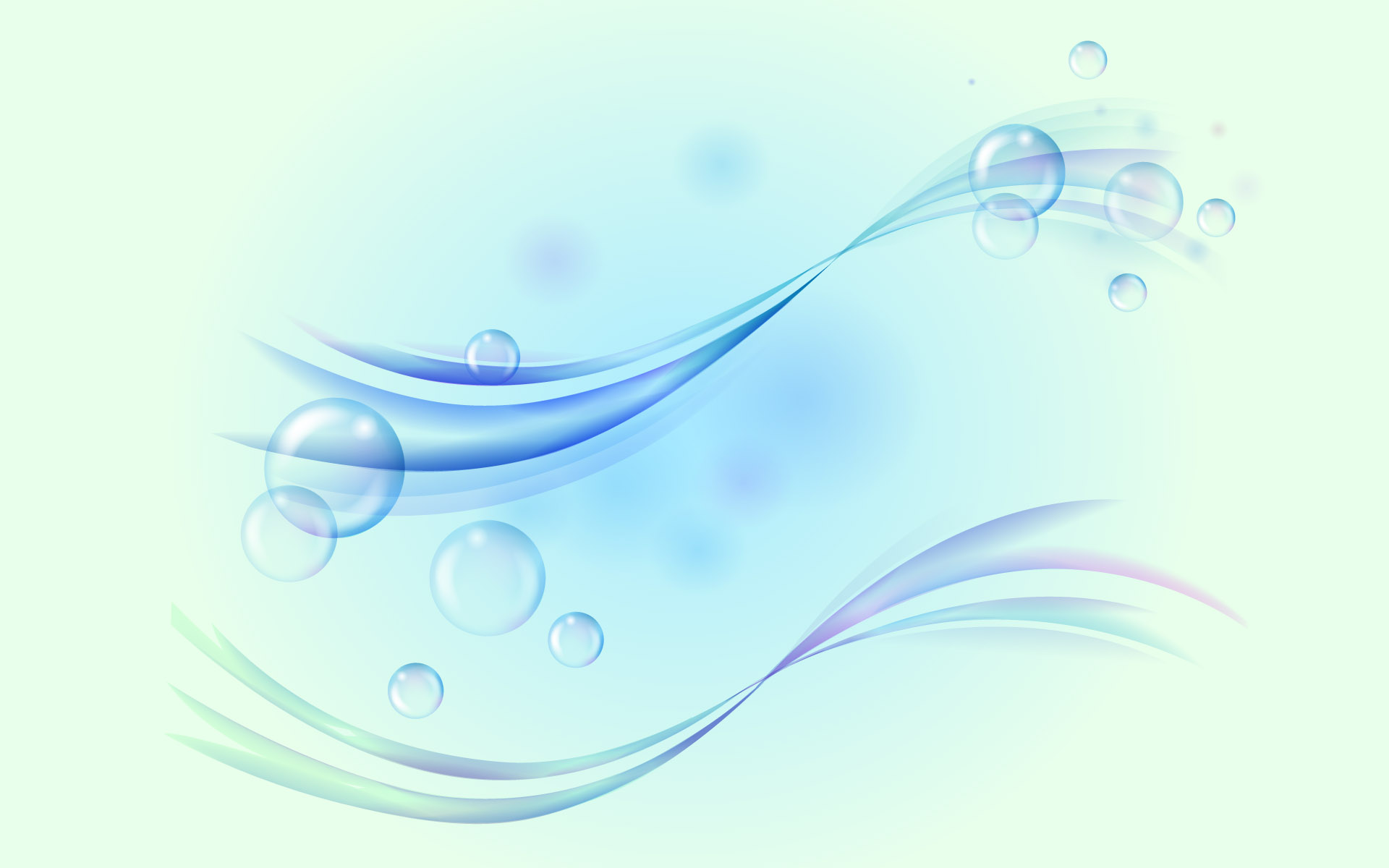 Ребята, как думаете, что будет происходить, если воду долго нагревать?
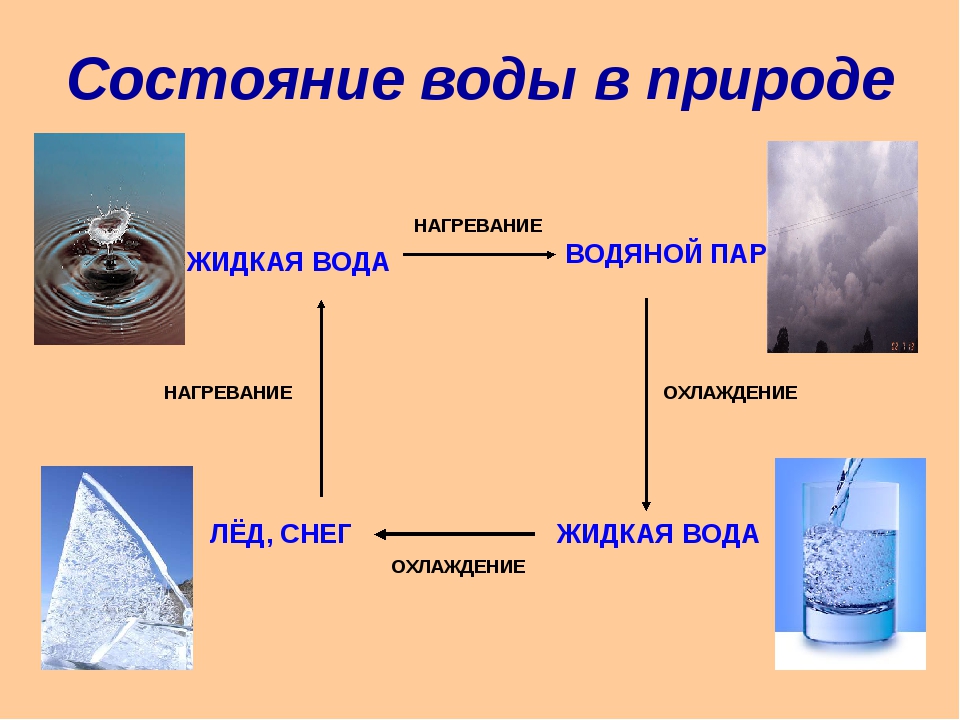 Вода испаряется, испаряется, превращается в пар, если ее нагревать. Была вода жидкая, а превратилась в пар. Значит вода у нас может быть и твердой и жидкой и может быть пар.
Вывод: вода - одно из самых удивительных веществ на планете. 
Но мы не должны забывать, что воду надо беречь. 
Как мы будем это делать?
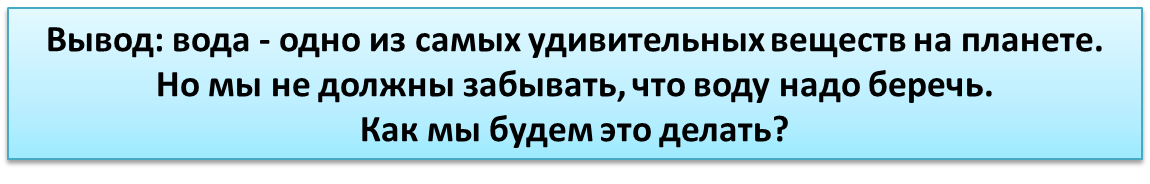 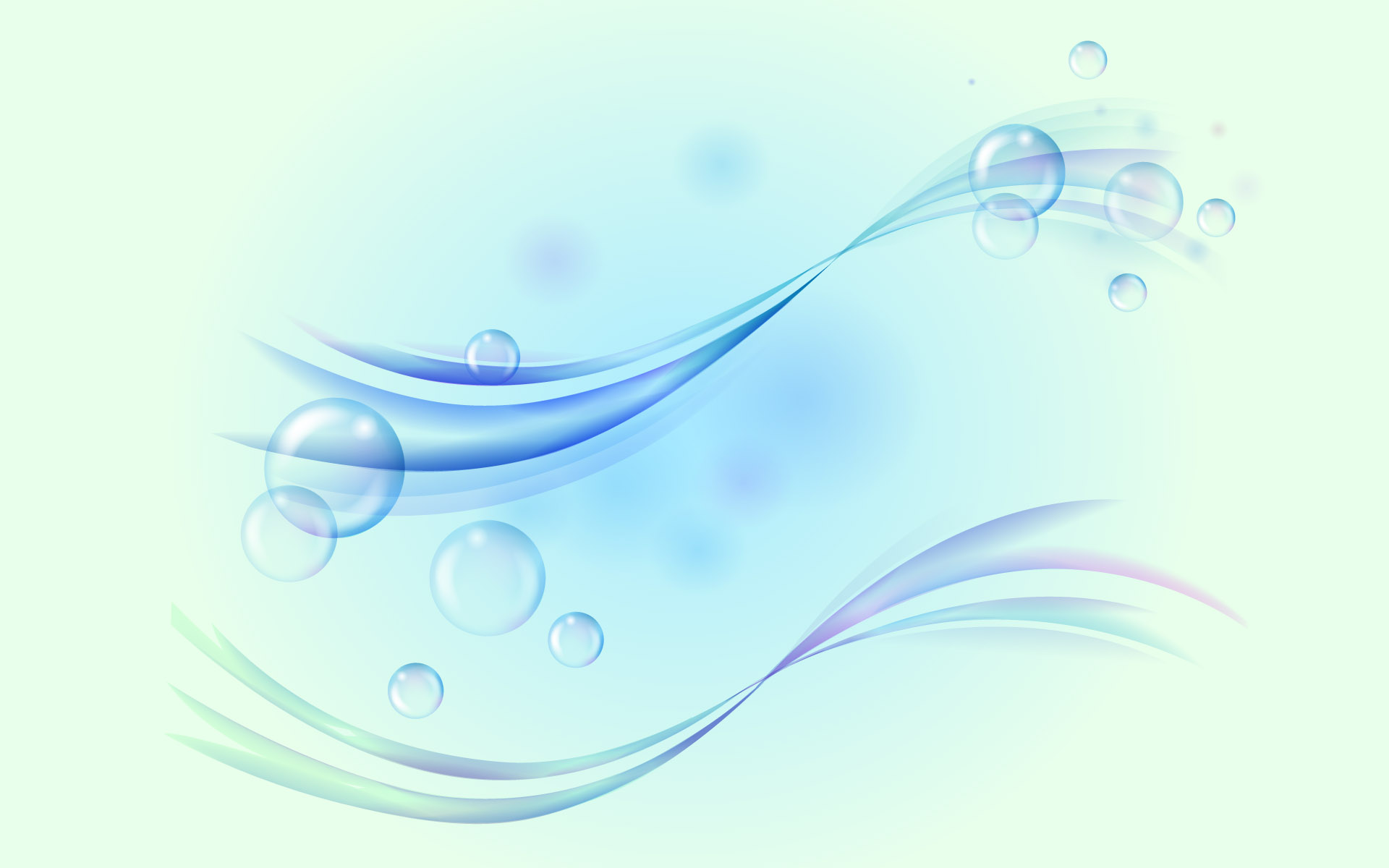 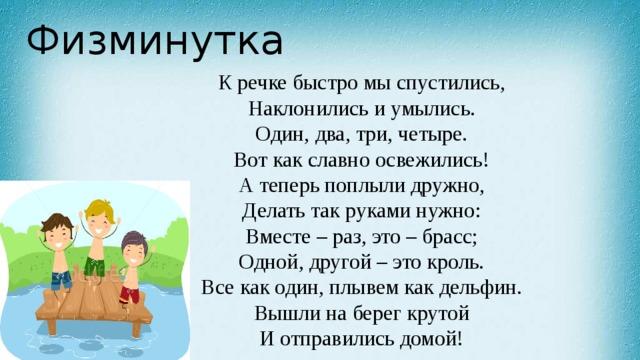 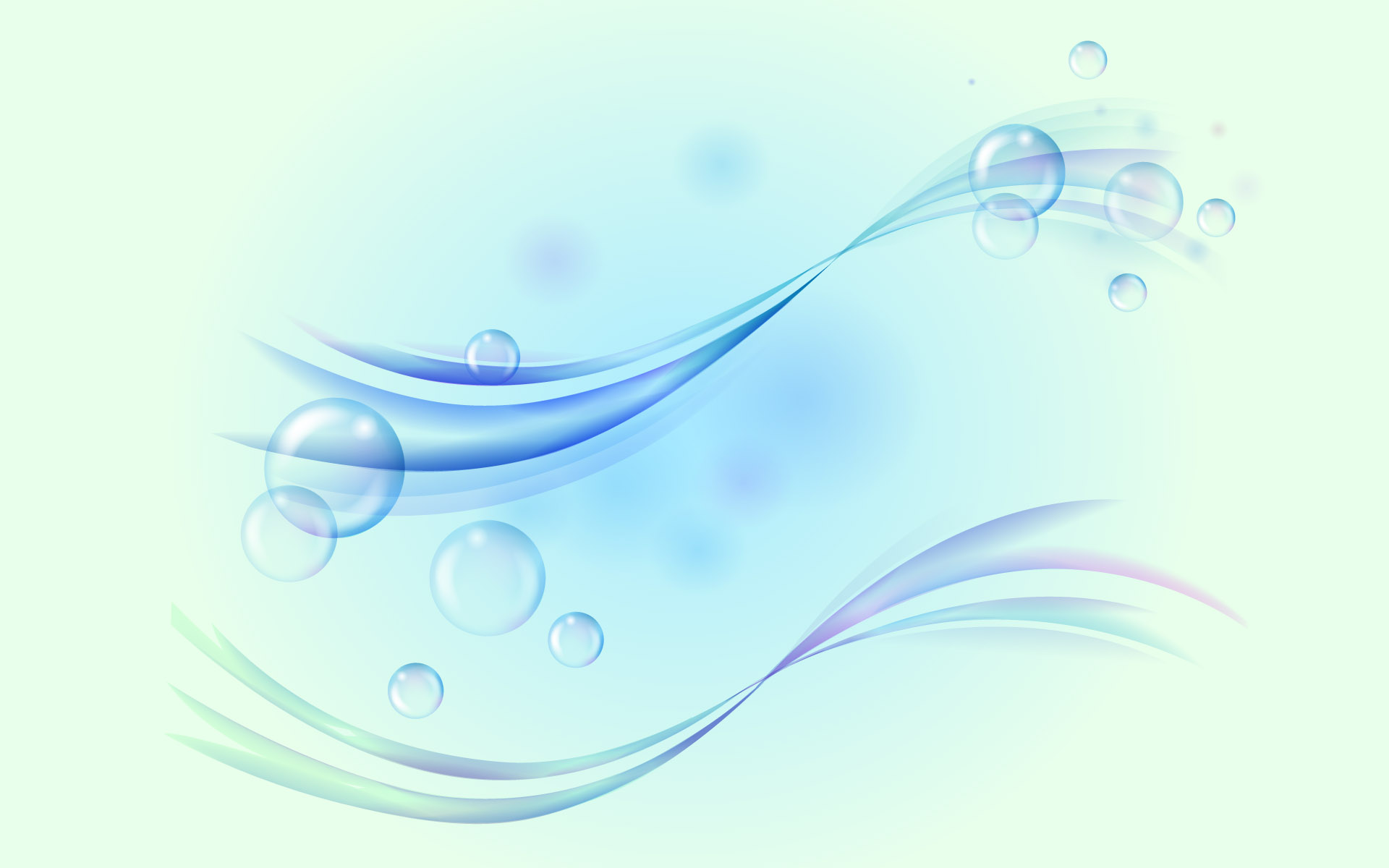 Ребята сейчас мы с вами сделаем аквариум с рыбками.
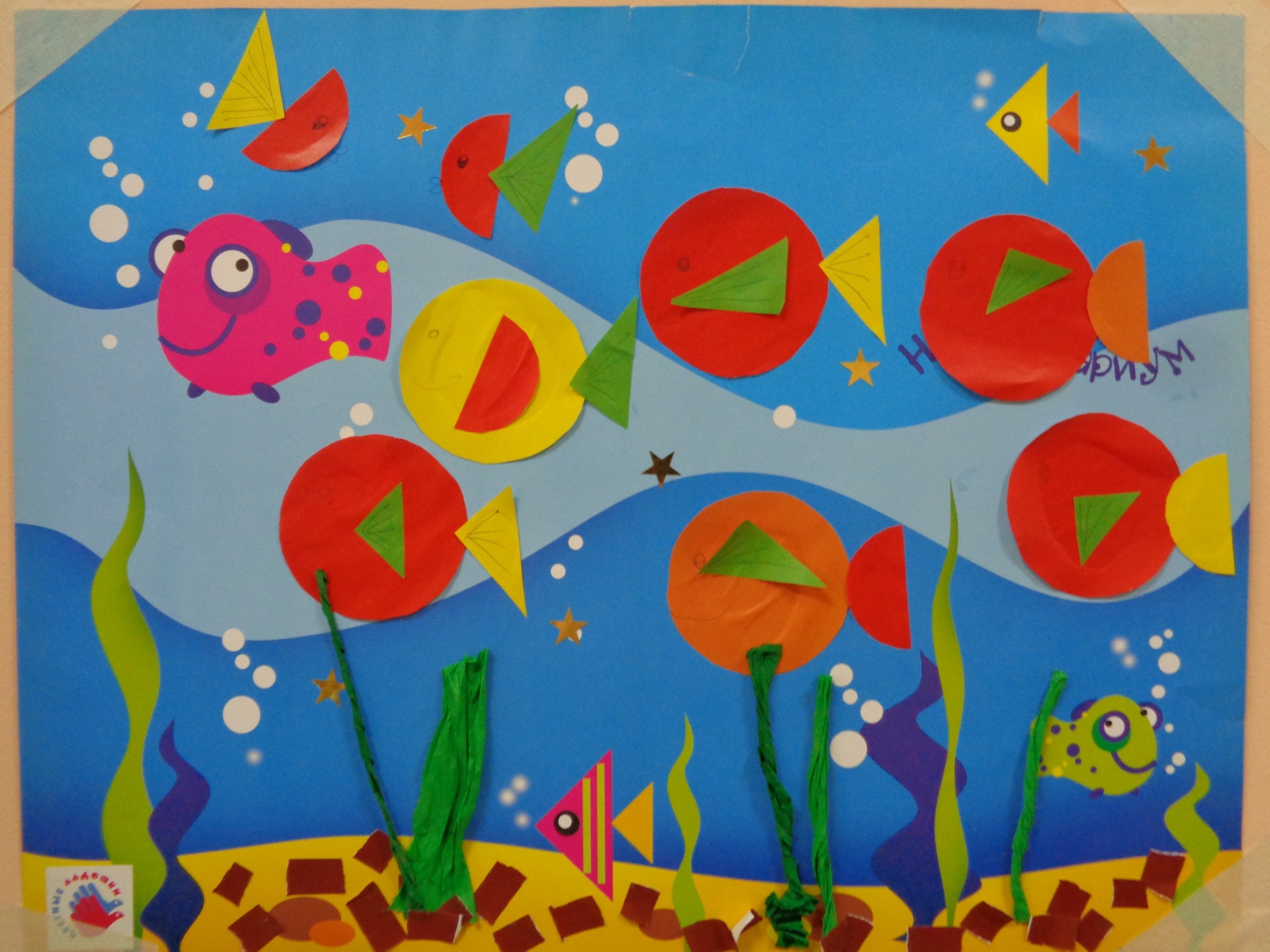 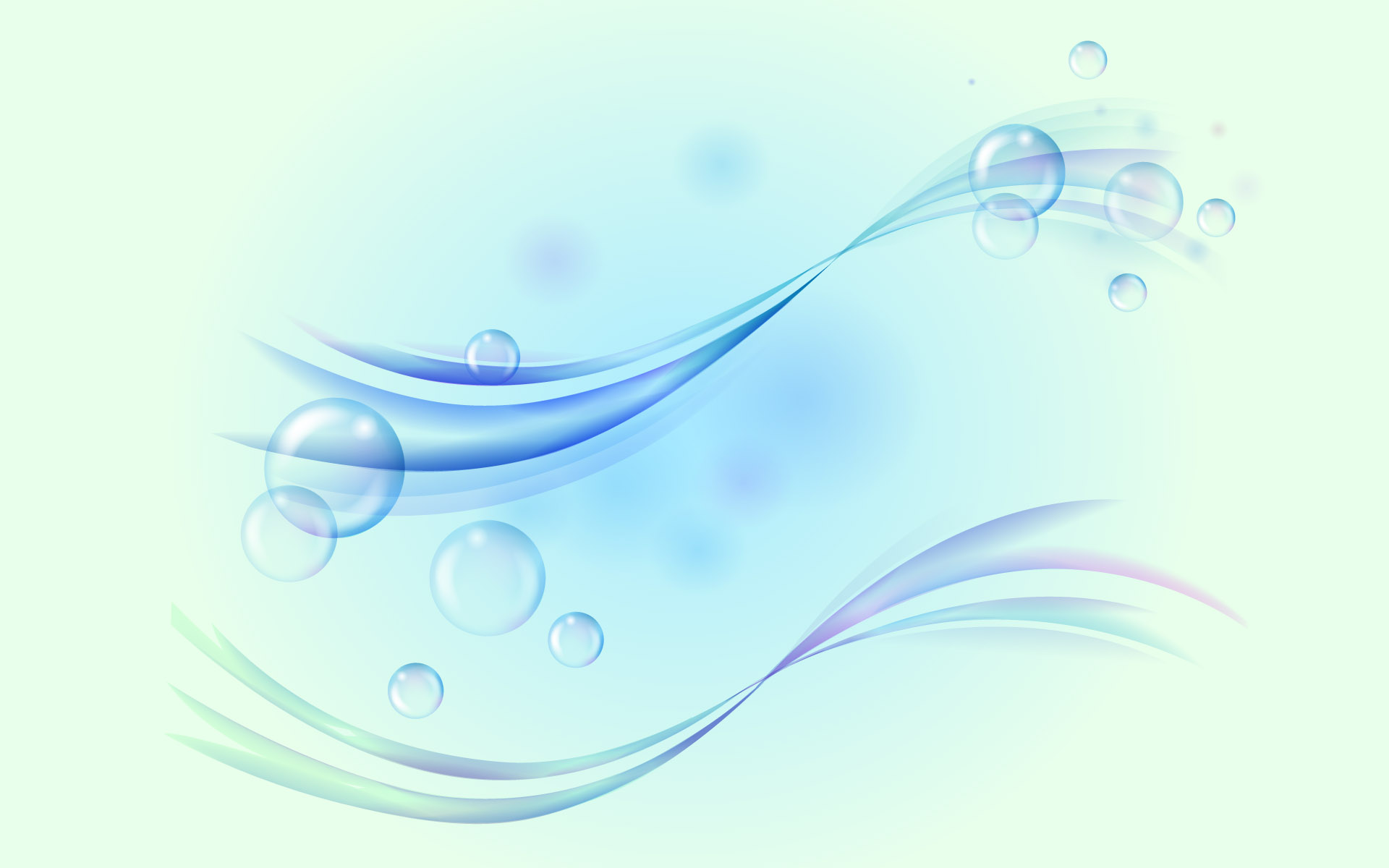 Какие новые свойства воды вы сегодня узнали?
- Есть ли у воды цвет, запах, вкус?
- Какие состояния воды вы запомнили?
- Может ли вода растворять вещества?
- Что вам больше всего запомнилось и понравилось?
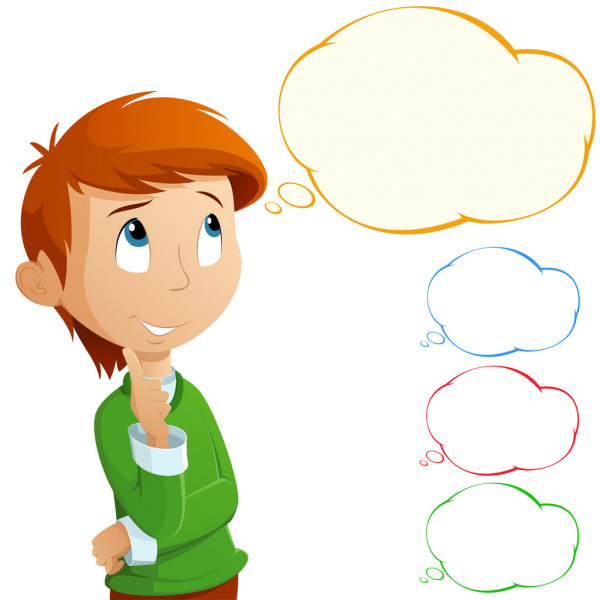